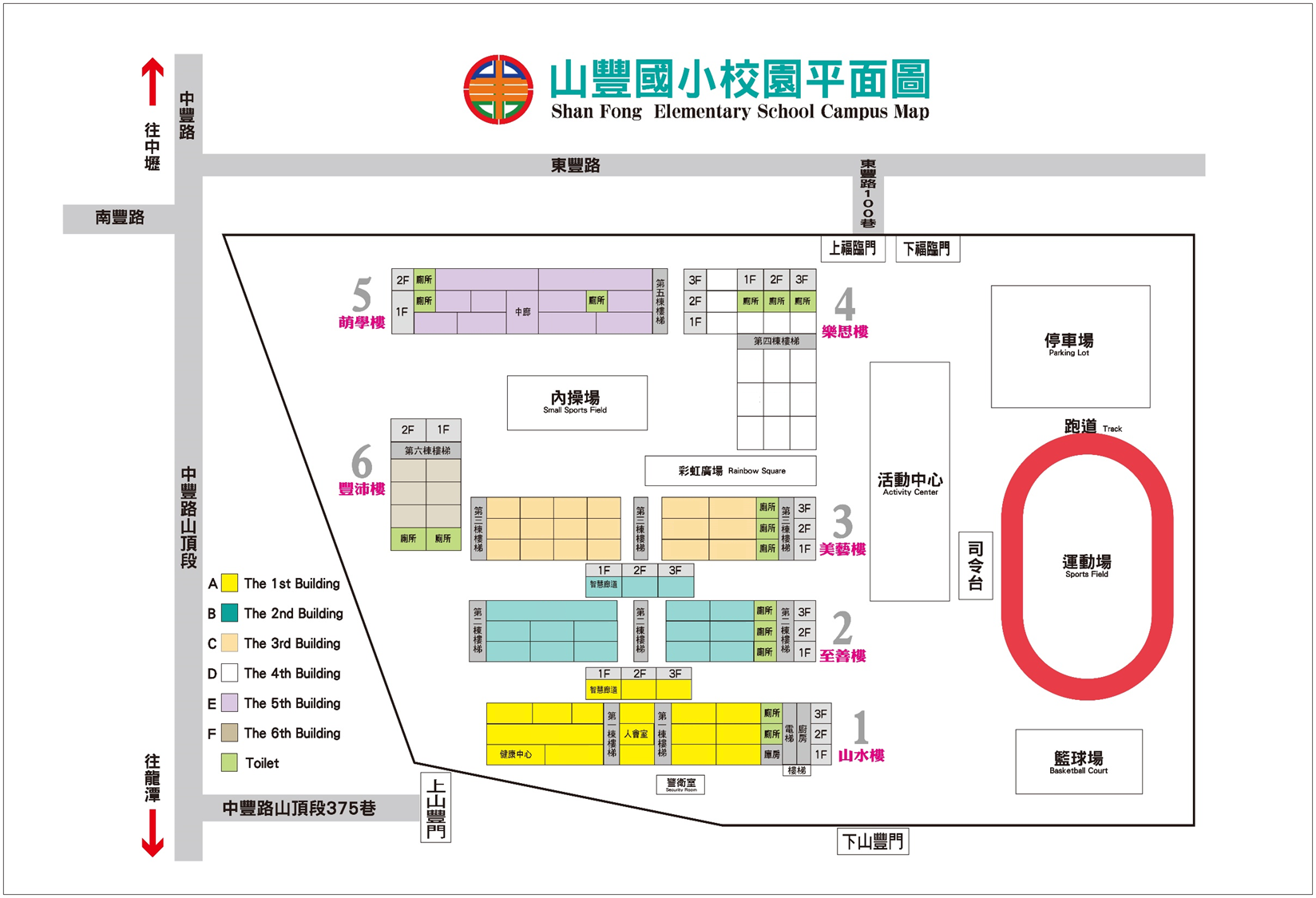 導護1
導護2
木工
教室
黃爺爺課後照顧班
視聽教室
導護2
繡球花班
薰衣草班
六信
油桐花班
滿天星班
五信
四仁
四愛
六愛
向日葵班
教保準備室
蒲公英班
活動室
下雨天
後門家長接送
後門走路路隊
六仁
四孝
五愛
豐興門
六孝
四忠
五仁
導護1
自然
教室
五孝
六忠
一愛
一和
豐華館
彩虹門
一仁
一義
平面
創作教室
版畫
創作教室
三美
六美
四美
五美
一信
一孝
三信
三義
五忠
三愛
二和
三仁
體育
器材室
二義
二信
二愛
學務處
一忠
美術班
辦公室
教師
研究室
多媒材
創作教室
造型
創作教室
圖書室
雙語
情境教室
三孝
輔導室
教務處
三忠
B
A
D
C
二忠
二仁
二孝
A：樂學教室一
B：樂學教室二
C：樂學教室三
D：樂學教室四
創造力
資優班
創客
教室
導護3
電腦教室
二
科技
教室
電腦教室
一
儲藏室
團輔室
檔案室
大辦公室
校長室
總務處
導護3
多功能教室
午餐中心
會議室
運動門1
運動門2